Through my Eyes:
The photography of 
Nalikutaar Jacqueline Cleveland
[Speaker Notes: Play from 1:25 to 2:29

Video source: https://vimeo.com/89062001]
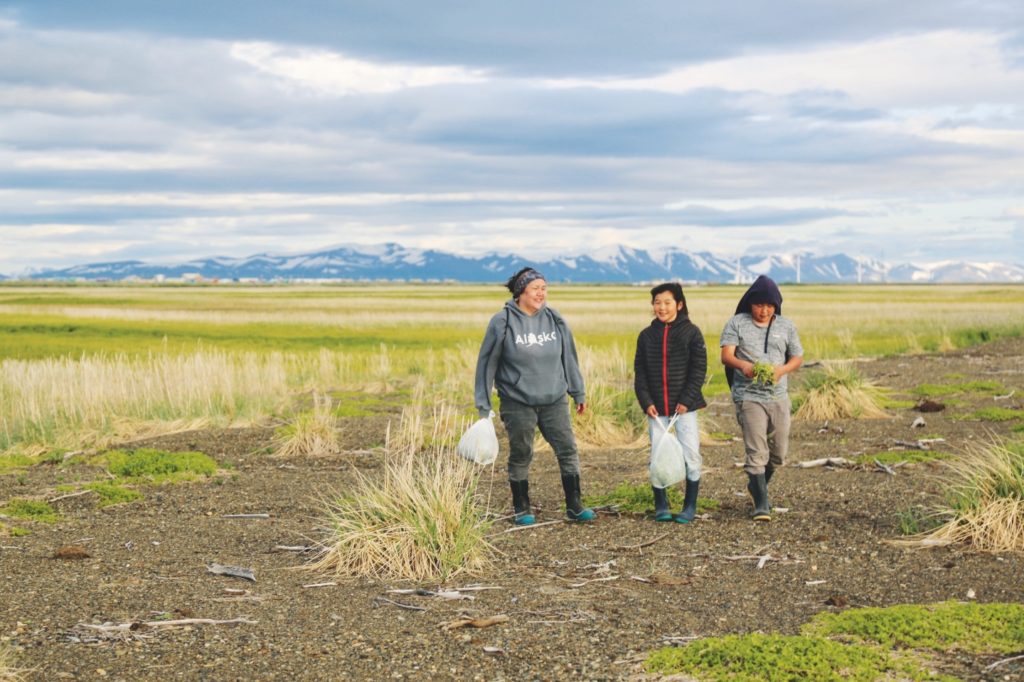 Molly Alexie and her children after a harvest of beach greens in Quinhagak, Alaska, 2018
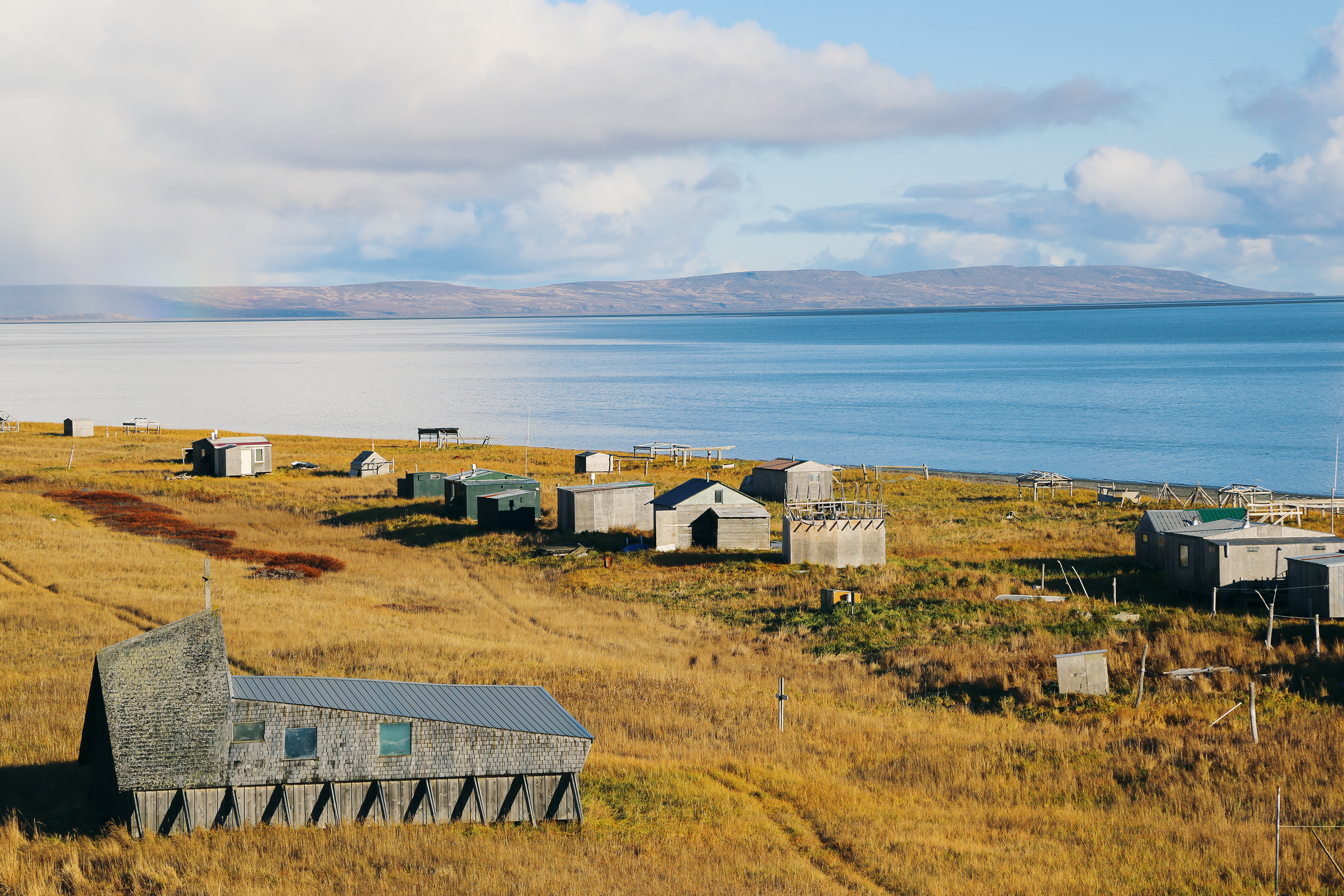 Umkumiut (People of the Cliffs) is a seasonal hunting and fishing camp situated near Toksook Bay, Alaska, 2017
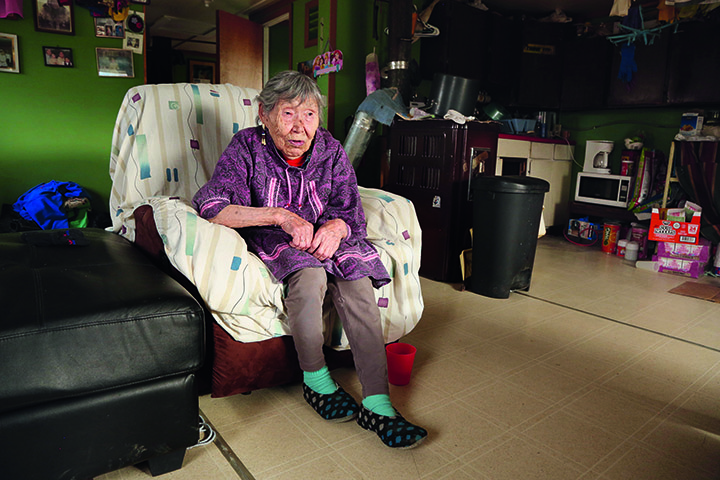 Lizzie Chimiugak Nenguryarr, age ninety, was the first person counted for the 2020 Census, Toksook Bay, Alaska, 2017
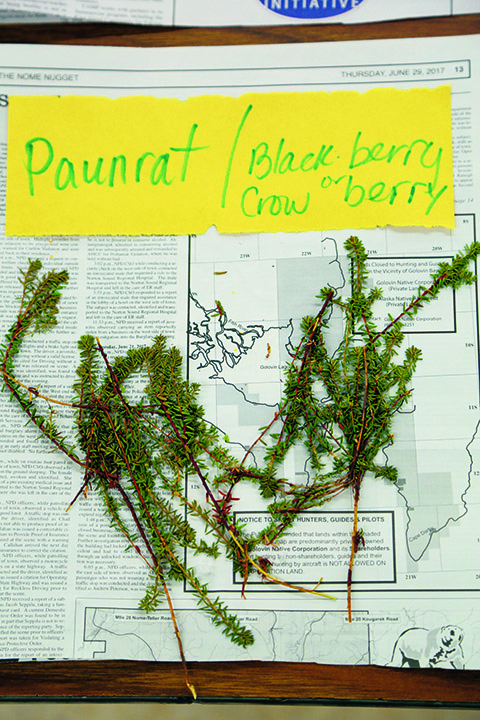 There are two main Yup’ik names for crowberries or blackberries in Alaska, paunrat and tan’gerpiit, 2017
Sundown  to  sundown (2011)
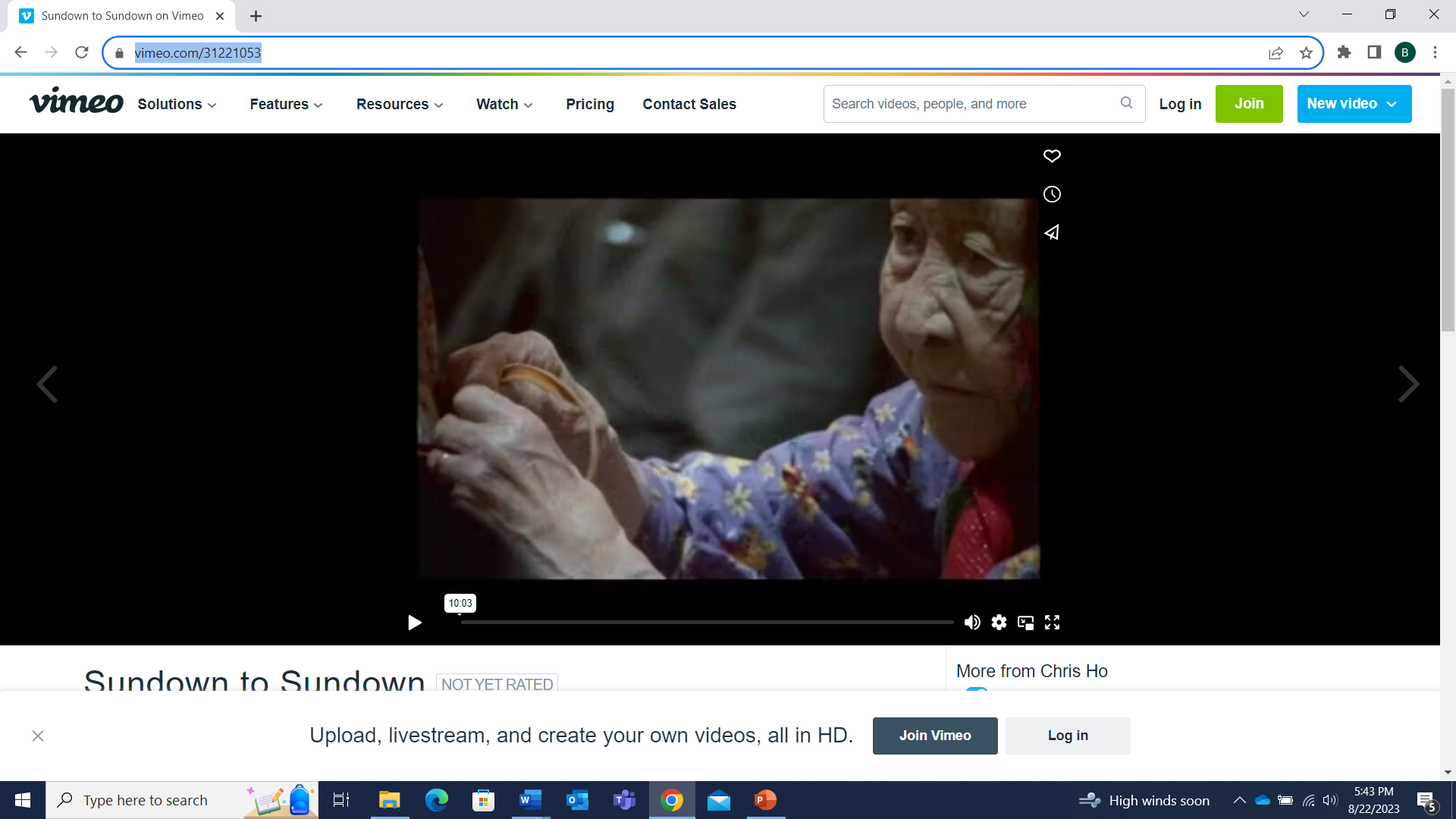 https://vimeo.com/31221053
[Speaker Notes: Video source: https://vimeo.com/31221053

Show this documentary by Nalikutaar Jacqueline Cleveland in part (first 3-4 minutes) or whole (10 min)depending on time available.]
Your Community
Become a photographer or videographer
Create a collection of 3-5 photos or make a 1-minute film
Be intentional of the images you create or what you choose to include in your short film. Plan what you want others to know about your community by carefully selecting your subjects and environments.
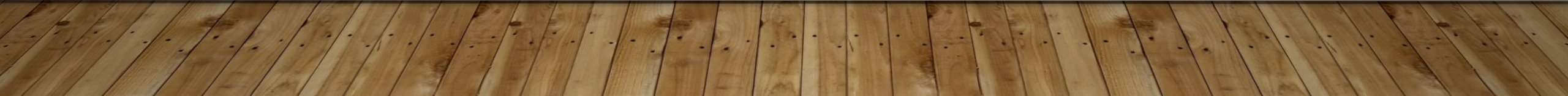 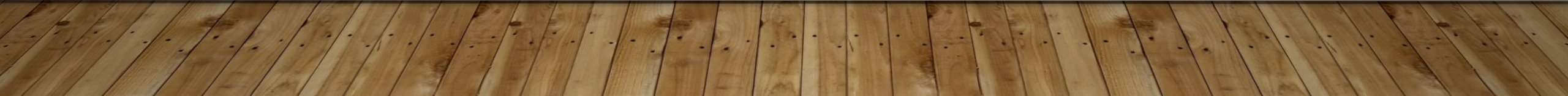